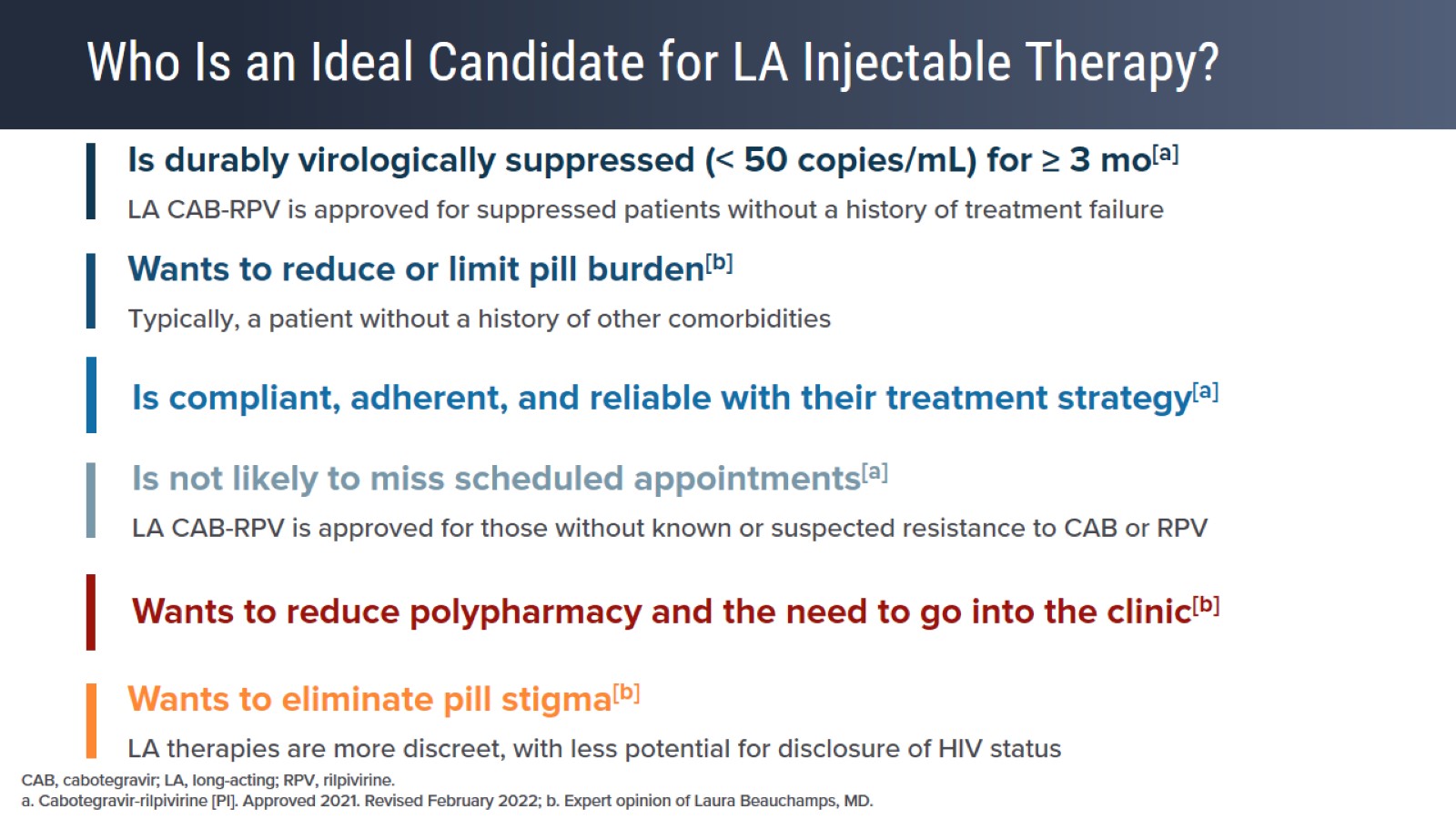 Who Is an Ideal Candidate for LA Injectable Therapy?
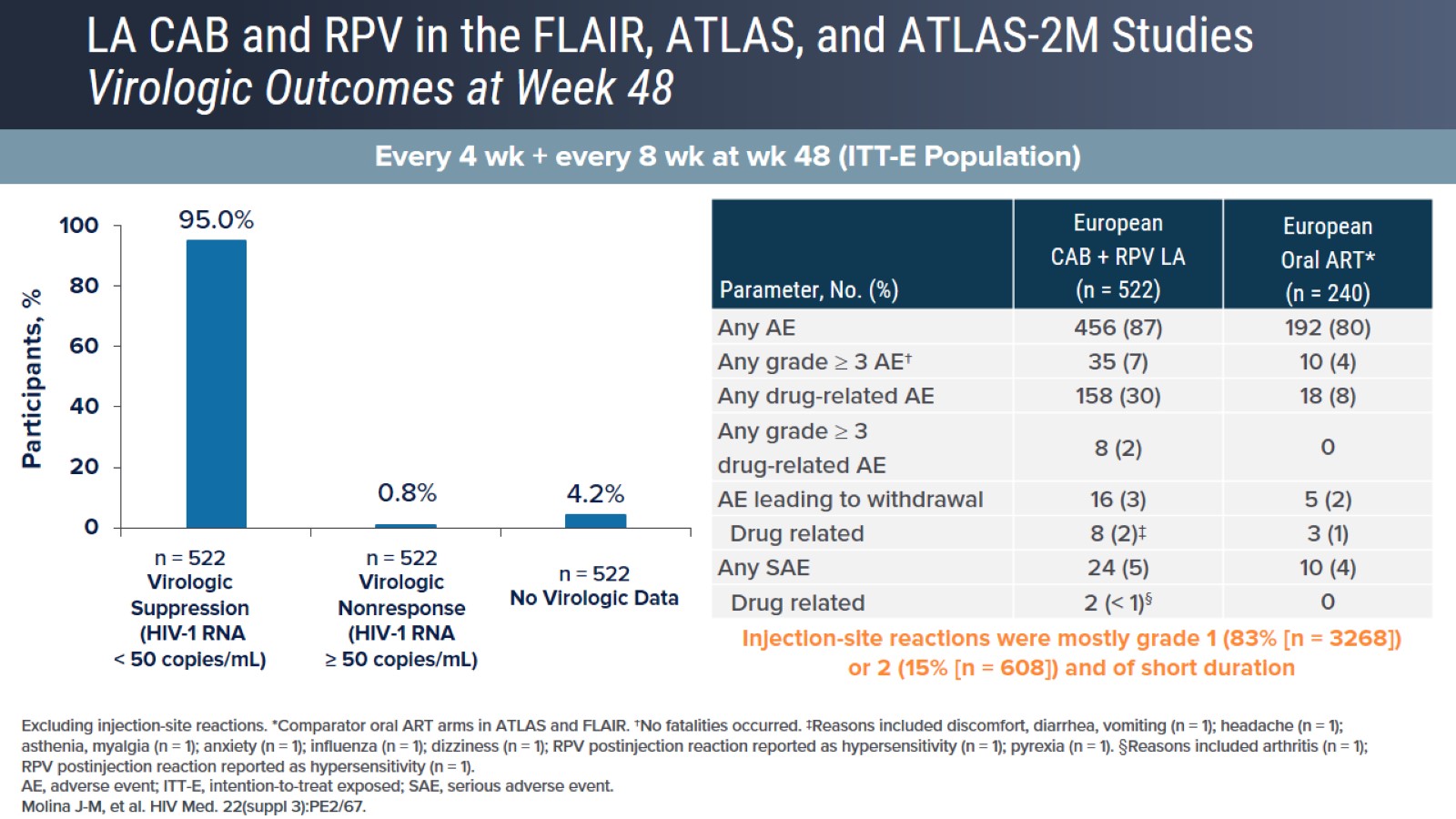 LA CAB and RPV in the FLAIR, ATLAS, and ATLAS-2M Studies Virologic Outcomes at Week 48
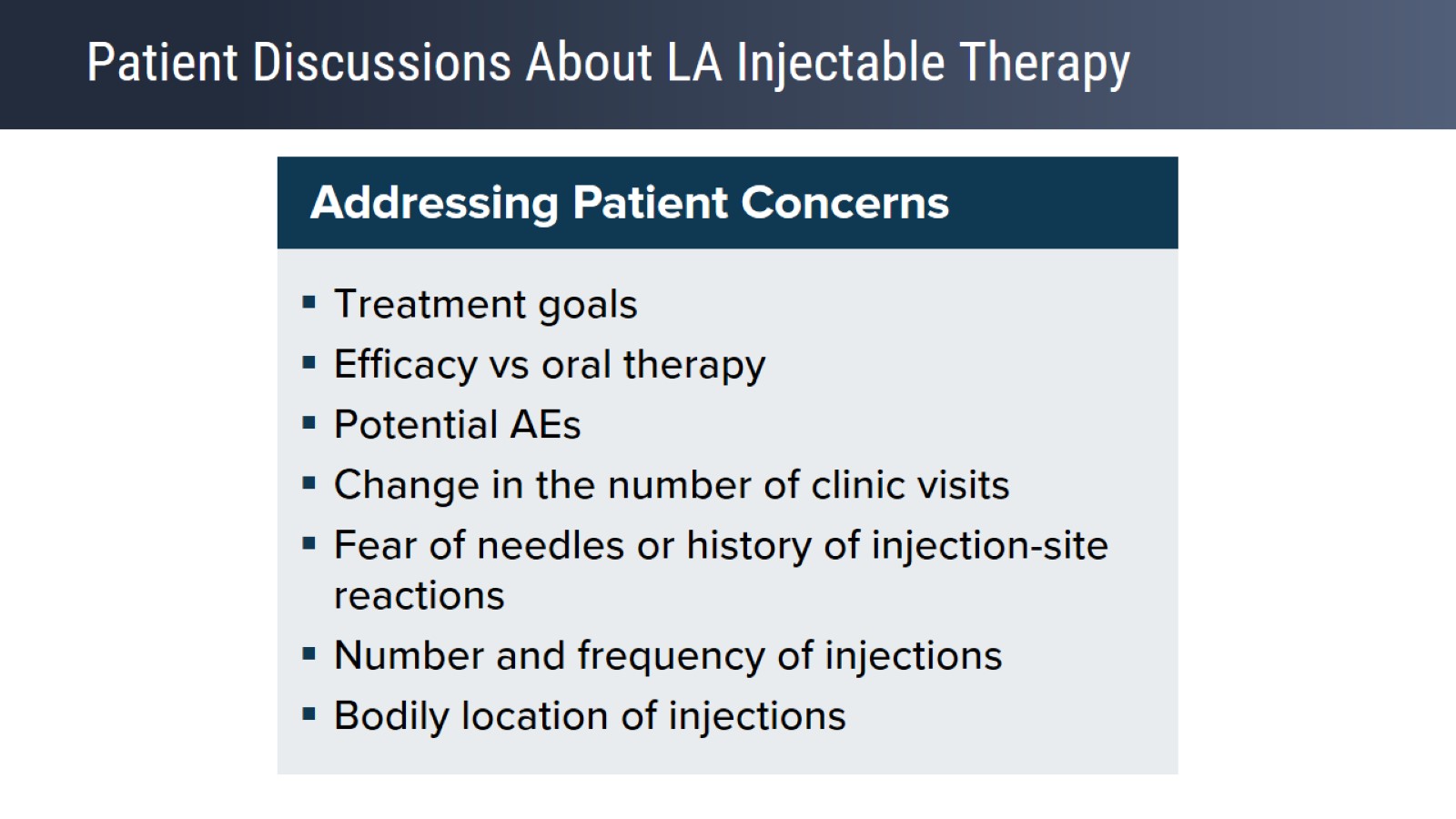 Patient Discussions About LA Injectable Therapy
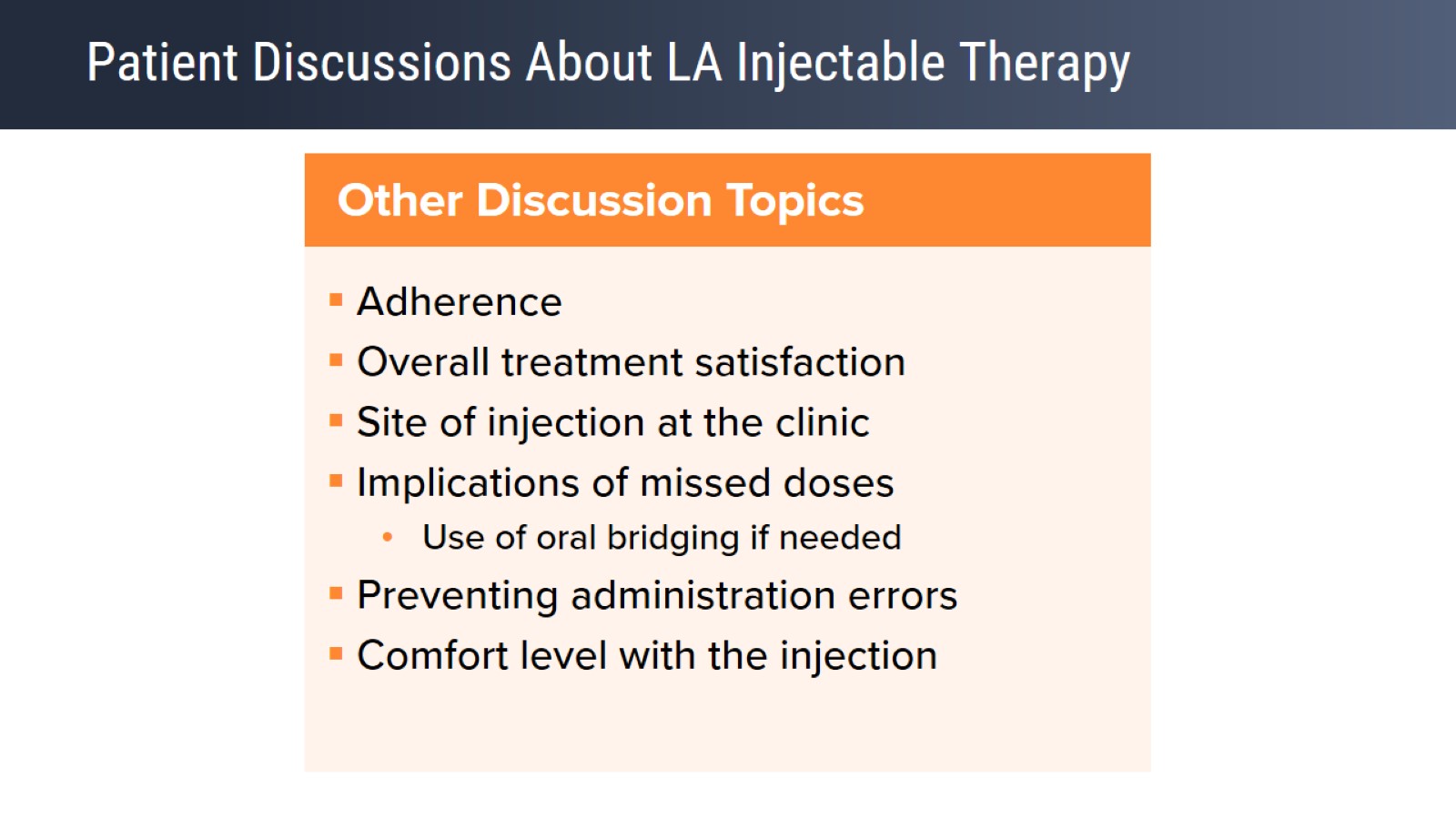 Patient Discussions About LA Injectable Therapy
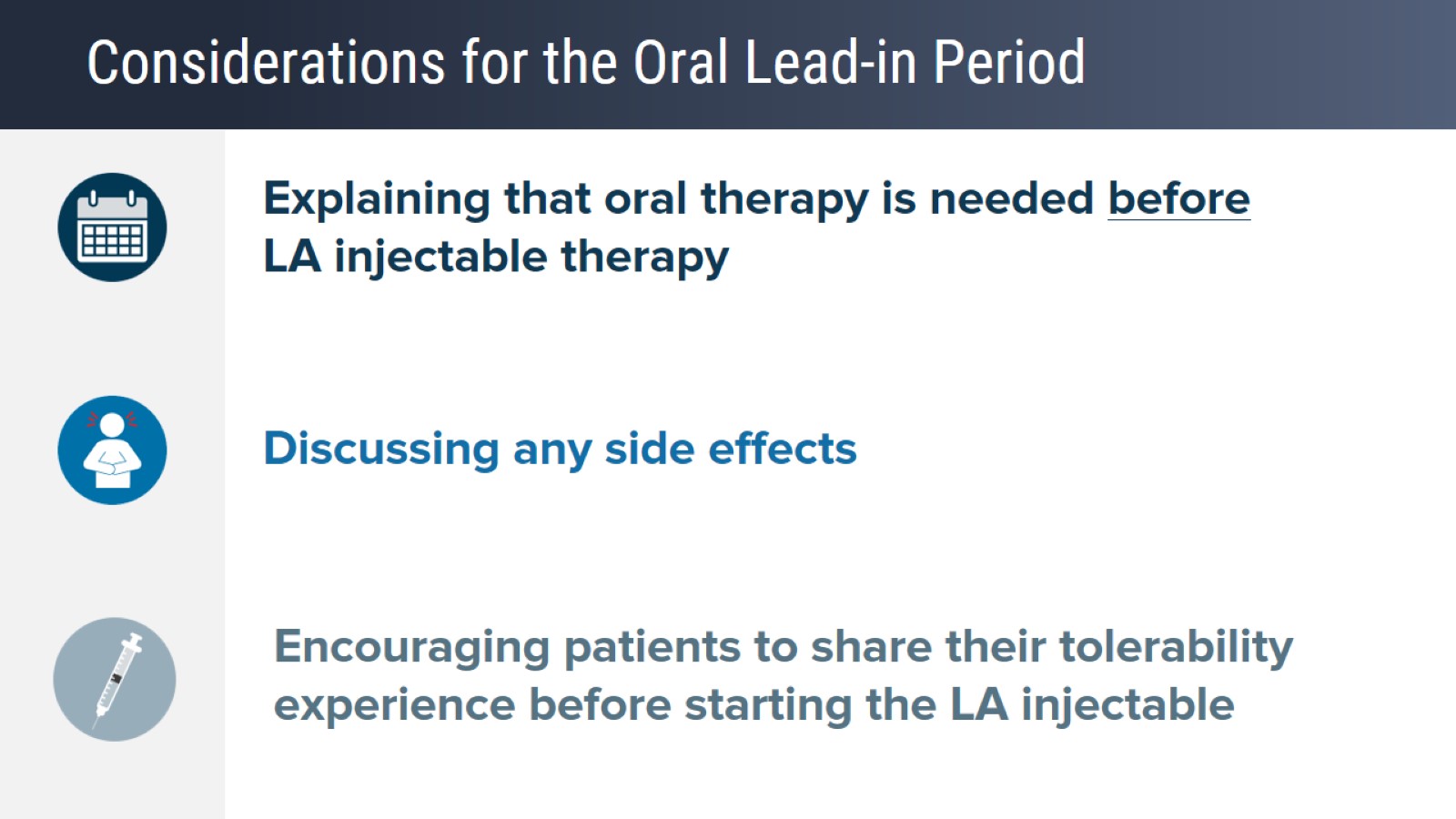 Considerations for the Oral Lead-in Period
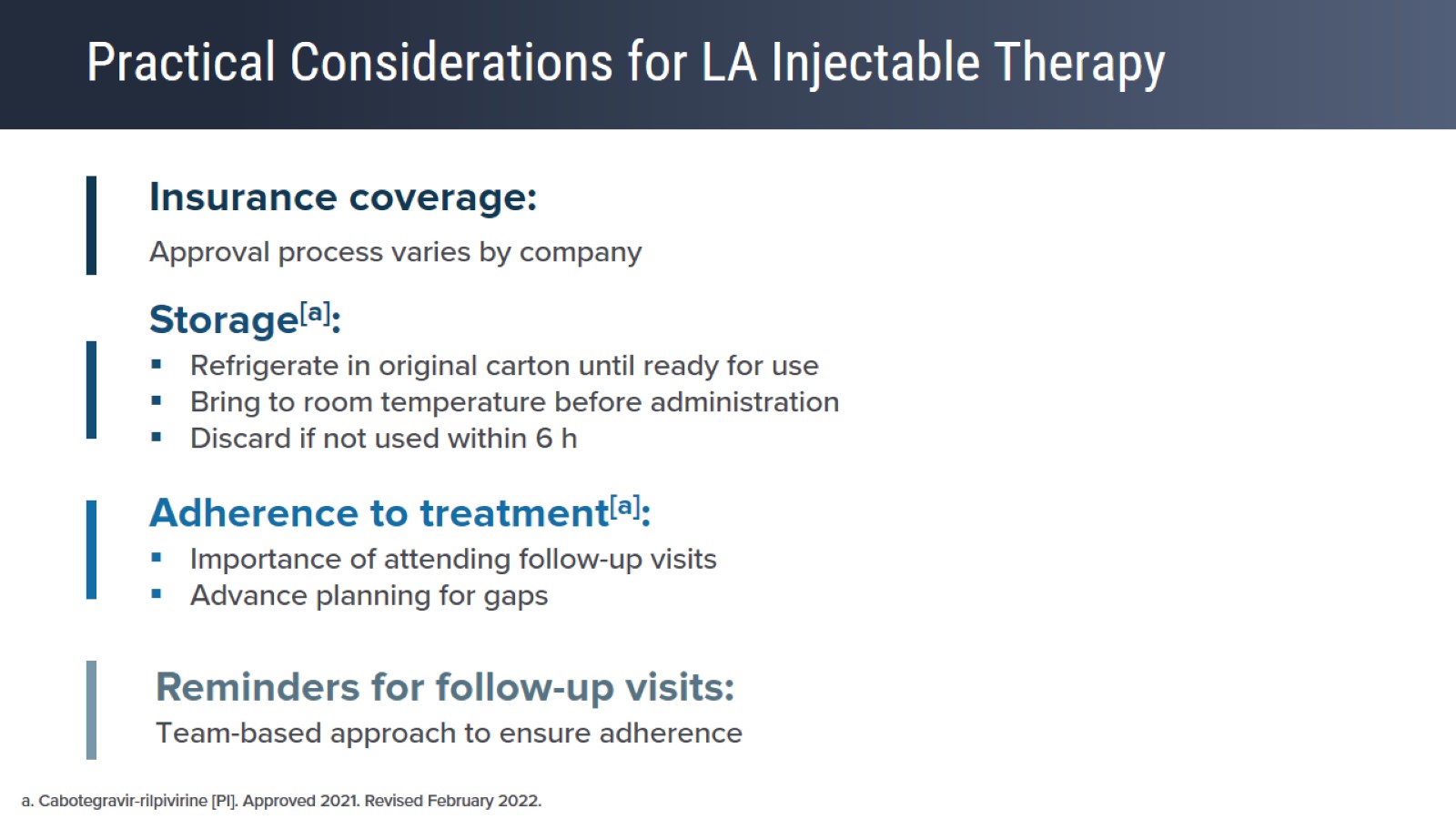 Practical Considerations for LA Injectable Therapy
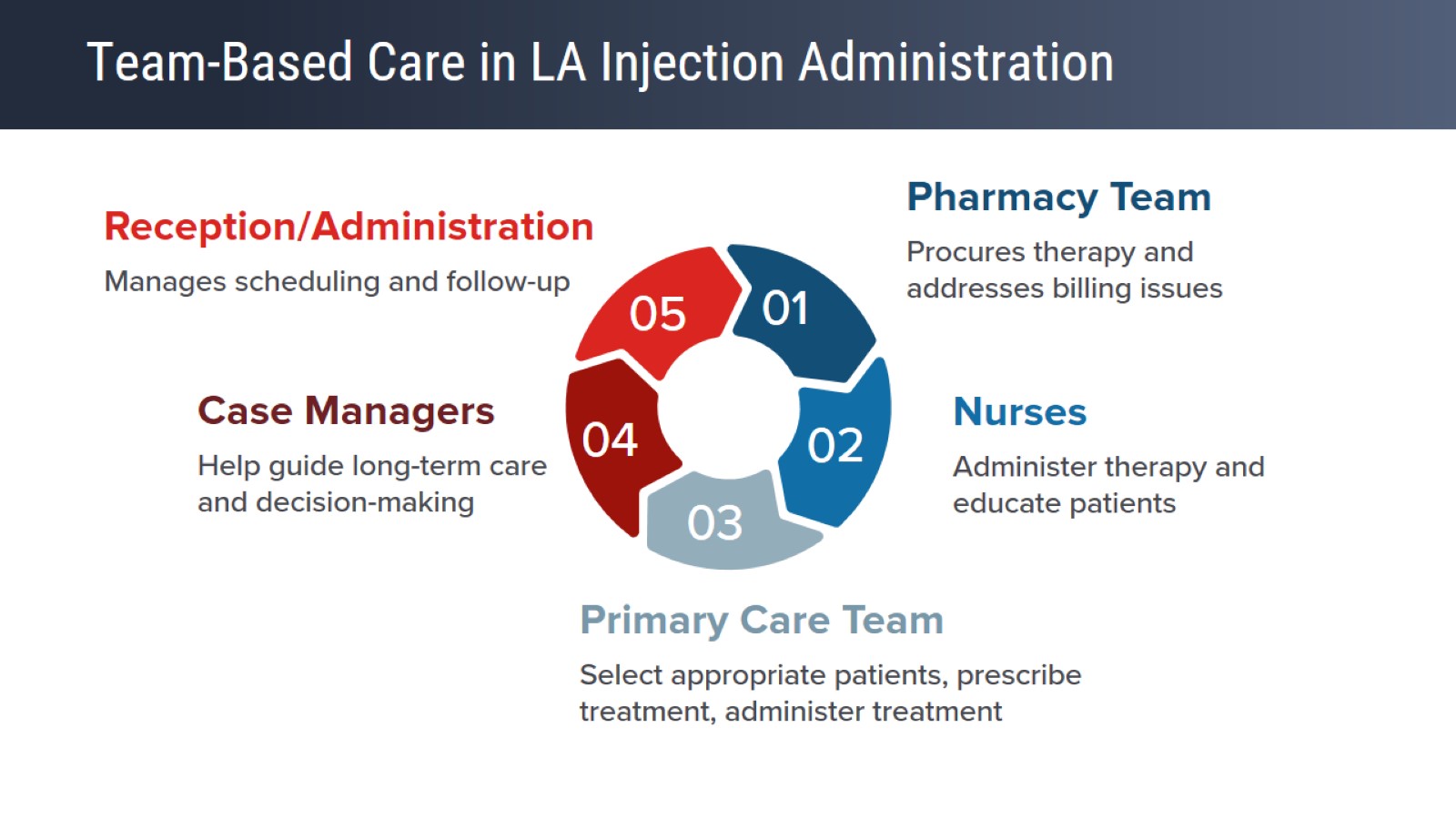 Team-Based Care in LA Injection Administration